Martina González Pérez
fundamentosde.programación
Ejercicios explicados de R ‘Para principiantes’ {
[Grupo T6. Fundamentos de programación]
}
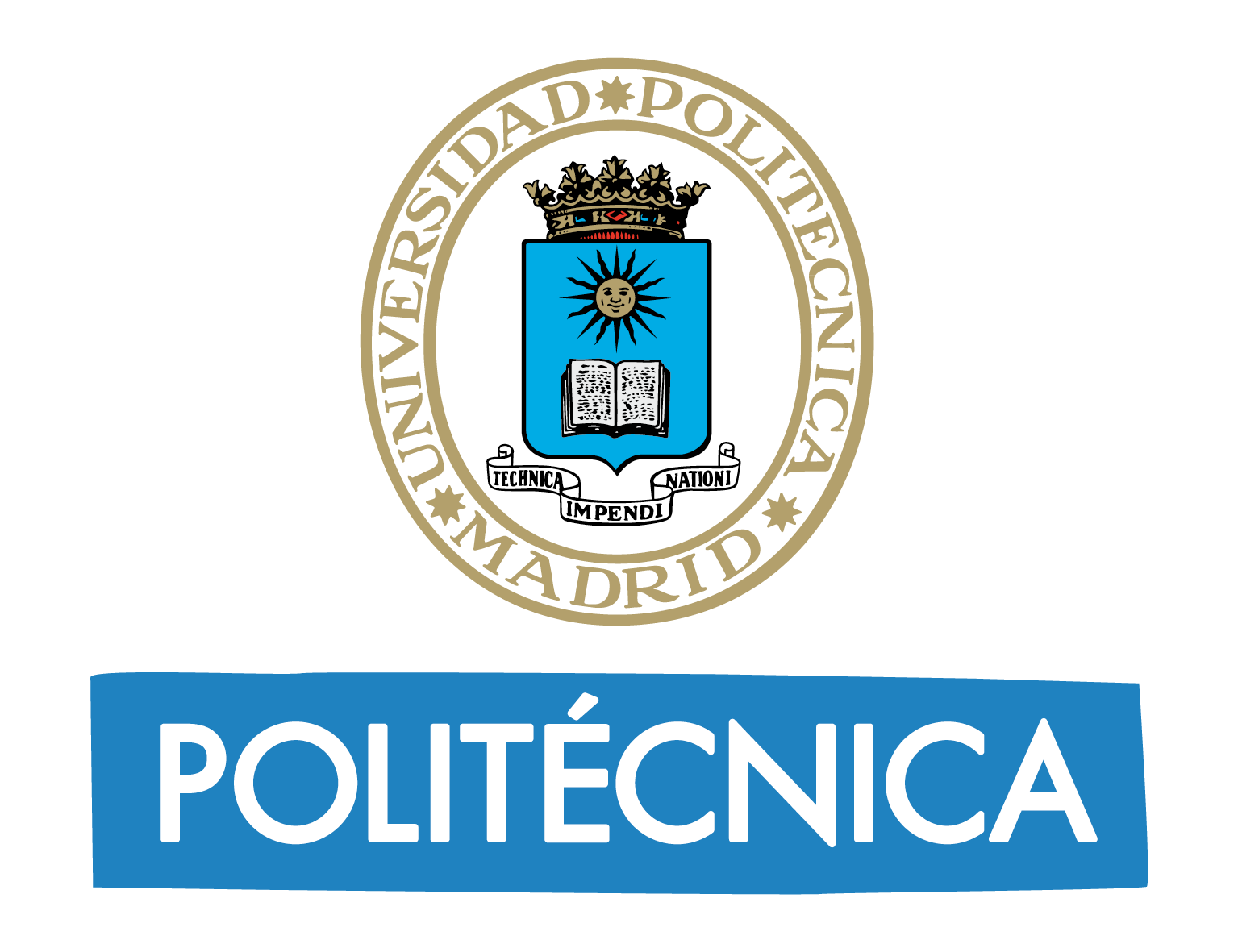 Programming Language
Ejercicio 1 ‘Interpolación de Lagrange’{
}
# 1.Programar la función Polbase para obtener las funciones de base la interpolación de Lagrange, que están dadas por la expresión.
#RESOLUCIÓN MEDIANTE FUNCIONES DE BASE
PolBase <- function(n, t, s){
    L <- 0
    for(i in 1:n){
        L[i]=1
        for(j in 1:n){
            if(i !=j){
                L[i]= L[i]*(t-s[j])/(s[i]-s[j])
            }
                
        }
    }
return(L)
}
# 2.Programar la función PolInterp para obtener el polinomio interpolador en el punto t.

PolInterp <- function(B, L, n){
    p=0
    for(i in 1:n){
        p=p + B[i]*L[i]
    }
return(p)
}

# Vector B contiene los valores de la función que se interpola.
# Vector L contiene los polinomios de base de Lagrange evaluados en el punto t.
# Variable n es el número de puntos del soporte de interpolación.
# Datos
B <- c(10, 20, 35.33, 35.5)
s <- c(1, 3.5, 5, 10)
n <- length(B)
t <- c(2, 6.5)

# Polinomios Lagrange
Lbase1 <- PolBase(s, t[1], n) #t=2
Lbase2 <- PolBase(s, t[2], n)#t=6.5
Pol1 <- PolInterp(B, Lbase1, n) #t=2
Pol2 <- PolInterp(B, Lbase2, n) #T=6.5
Pol1
Pol2
#RESOLUCIÓN MEDIANTE FÓRMULA DE NEWTON

Polinomio <- function(x, s, B){
    trozo = 1
    while(x>s[trozo+1]){trozo = trozo+1}
    sumando1 = B[trozo]
    factor1=(B[trozo+1]-B[trozo])/(s[trozo+1]-s[trozo])
    factor2=x-s[trozo]
    return(sumando1+factor1*factor2)
}
print(Polinomio(2, s, B))
print(Polinomio(6.5, s, B))
Ejerciciosde.R
fundamentosde.programación
# 3. Obtener 1001 abscisas equidistantes en el intervalo [s[1],s[n]] y almacenarlas en un vector x.
x=seq(s[1],s[n],length=1001)

# 4.Llamamos 1001 veces a las funciones Polbase y PolInterp. La salida de PolInterp se guardará en un vector f[k], k=1,…,1001.

f=0
g=0
for(k in 1:1001){
    apoyo=PolBase(s, x[k], n)
    f[k]=PolInterp(B, apoyo, n)
    g[k]= Polinomio(x[k], s, B)
}
Ejerciciosde.R
fundamentosde.programación
# 5. Representación gráfica

#Para representar los valores de B en función de las abscisas s
plot(s,B,ylim=c(0,60),ylab="",xlab="",main="Producción de bioetanol")
par(new="TRUE")

# Para representar los valores de f en función de las abscisas x
plot(x,f,type="l",lwd=3,col="green",ylim=c(0,60),ylab="Bioetanol (g/L)",xlab="Tiempo(horas)")
par(new="TRUE")